Systematiskt patientsäkerhetsarbete 240625
Inflytanderåd
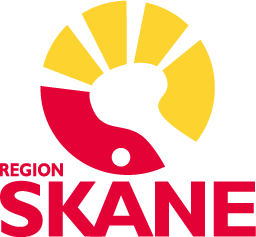 Innehåll
Pågående systematiskt patientsäkerhetsarbete inom VO habilitering
Mål Säker Vård
Klagomålshantering 
Uppföljning åtgärder Lex Maria
Mål Säker Vård 2024-2025
Journalhantering, instruktion framtagen

Journalgranskning, anvisning och mallar framtagna 

Journalgranskningen görs i syfte att rusta medarbetare att utföra journaldokumentation som tryggar en god och säker vård för patienten. 
Ett systematiskt arbete kring journalgranskning kan också bidra till utvecklingsarbete inom verksamheten.
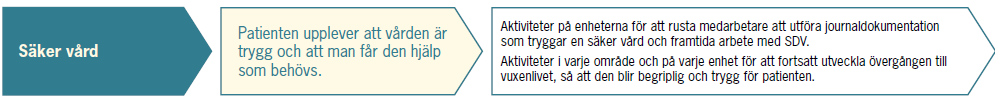 Bakgrund
Beslutad aktivitet efter händelseanalys i Lex Maria ärende, Att arbeta för en förbättring av dokumentation i journal.
Avvikelser och Gröna korset har uppmärksammat behov.
Högre personalomsättning/bemanningsenhet.
1177, patientens egna journal och tillgång till den.
Förberedelse inför nytt journalsystem, SDV, vilket kommer innebära förändrade arbetssätt.
Klagomål – viktigt för ökad kvalitet och patientsäkerhet
En välfungerande klagomålshantering är en central del i det systematiska patientsäkerhetsarbetet. Dels för att uppmärksamma och förebygga vårdskador, dels för att ge patient och närstående möjlighet att delta i patientsäkerhetsarbetet.
Verksamhetsrutin är framtagen.
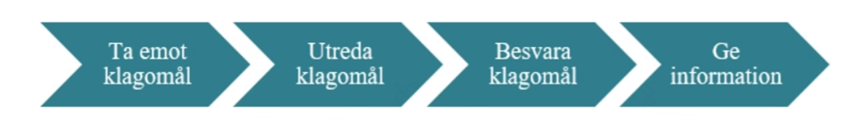 Uppföljning åtgärder Lex Maria
Pågående systematisk arbete i verksamheten för uppföljning åtgärder Lex Maria ärenden. 

Patientsäkerhetsråd
Verksamhetsledningsgrupp
Utvecklingsråd
Patientsäkerhetsdialoger i områdena
Tack för idag!
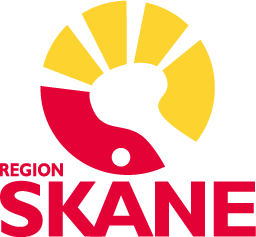